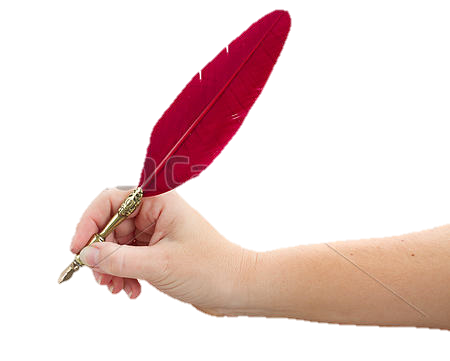 Welcome to my class
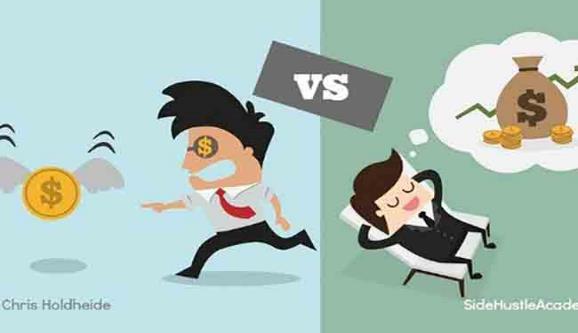 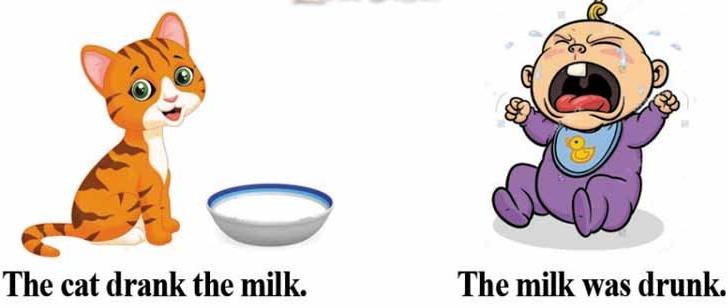 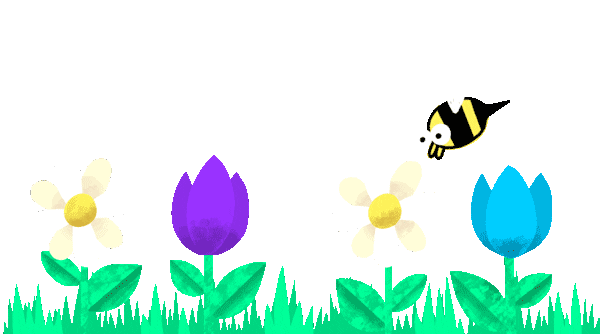 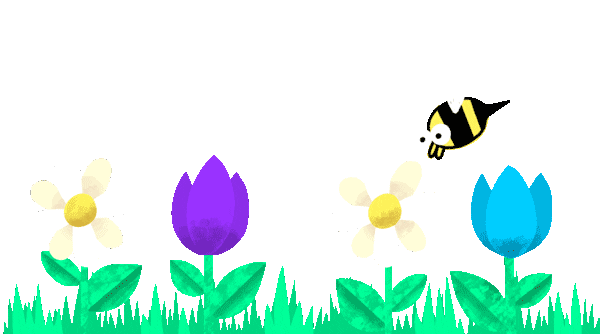 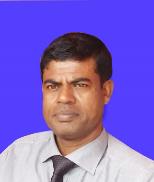 The Passive
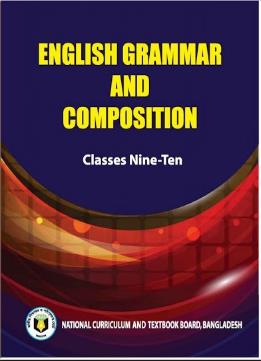 Introduction

MD. ABDUR RAZZAK
  Head Teacher
Dhalahara westpara  Secondary               Girls’ School
E-mail: abdurrazzakmt@gmail.com
Phone number: 01721588402
Class:9 & 10         
 U-12, page-180
Time: 50 min
Md. Abdur Razzak, Head teacher, Dhalhara  Poshcimpara Secondary Girls’ School, Sadar, Magura, phone number: 01721588402
Observe, imagine and say
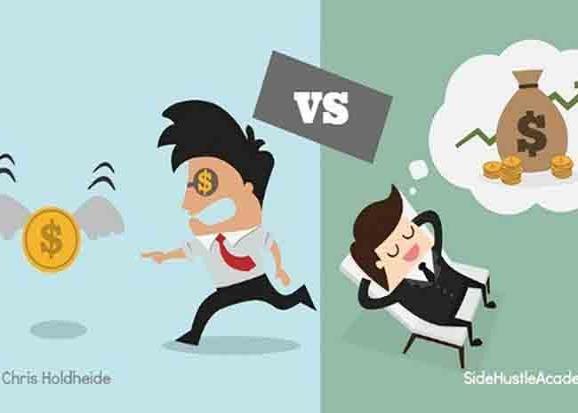 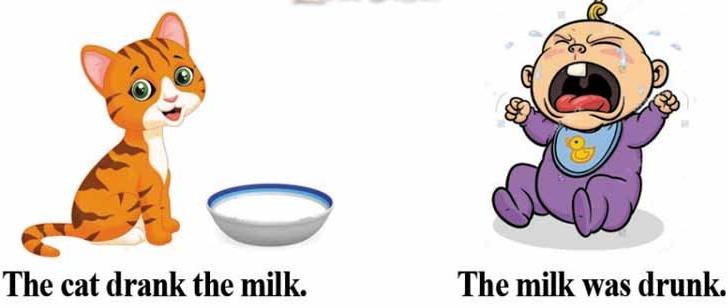 active for dollar
totally
inactive
This one is?
And this one is ?
How many types of sentences are here?
two types
Passive Voice
Active Voice
Md. Abdur Razzak, Head teacher, Dhalhara  Poshcimpara Secondary Girls’ School, Sadar, Magura, phone number: 01721588402
Let’s enjoy a video clip
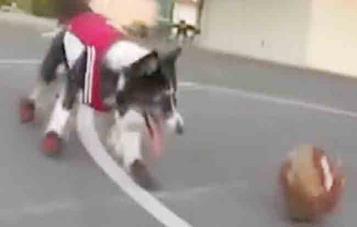 Would you enjoy the video ? If so, follow the sentences below
The funny dog is seen to play football.
Football is played by the funny dog is enjoyable.
So, let the dog be played football.
passive voice
Would you tell me what type of voice they are ?
Md. Abdur Razzak, Head teacher, Dhalhara  Poshcimpara Secondary Girls’ School, Sadar, Magura, phone number: 01721588402
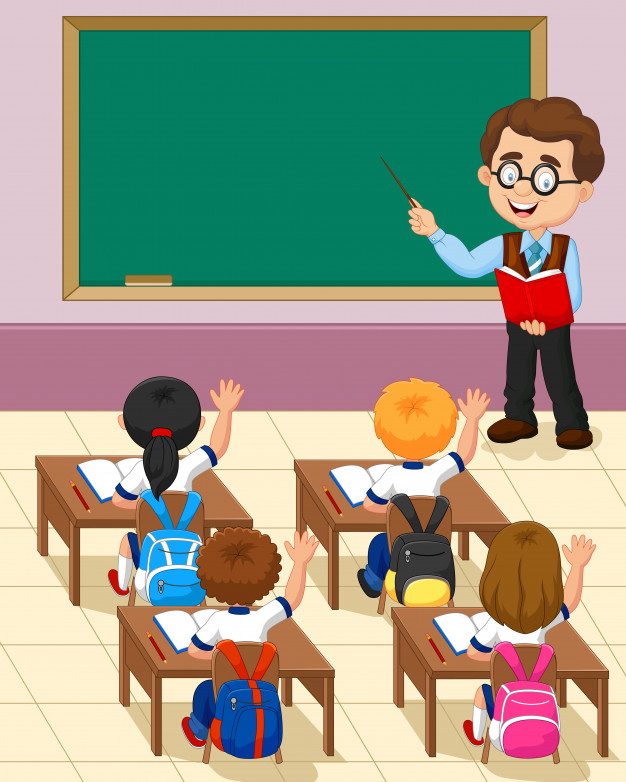 Could you guise what is today’s lesson?
Lesson declaration
THE PASSIVE
Md. Abdur Razzak, Head teacher, Dhalhara  Poshcimpara Secondary Girls’ School, Sadar, Magura, phone number: 01721588402
Learning outcomes
3.
1.
2.
define the passive.
After the end of the lesson the learners will be able to---
differentiate between active and passive form.
use passive form of verb in their real life.
Md. Abdur Razzak, Head teacher, Dhalhara  Poshcimpara Secondary Girls’ School, Sadar, Magura, phone number: 01721588402
Let’s do some work on it.
Observe the following sentences
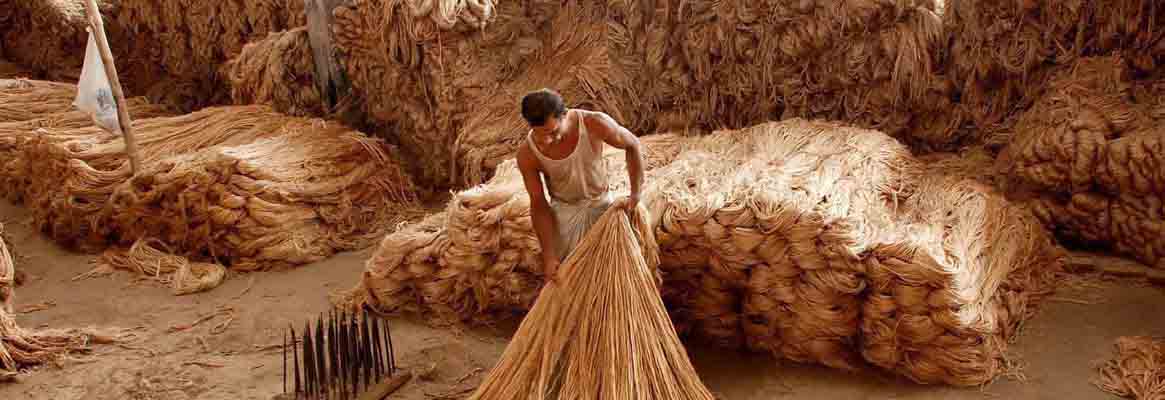 Jute     is   called   the golden fibre.
be verb
past participle form of verb (pp)
The work is done by the subject.
Passive voice
Grammar point: We use passive when object is more important than subject and passives are more used in formal situation such as media report and public information. As: we never call people call jute the golden fibre.
People  call  jute the golden fibre.
no be verb, no pp
subject does the work
Active voice
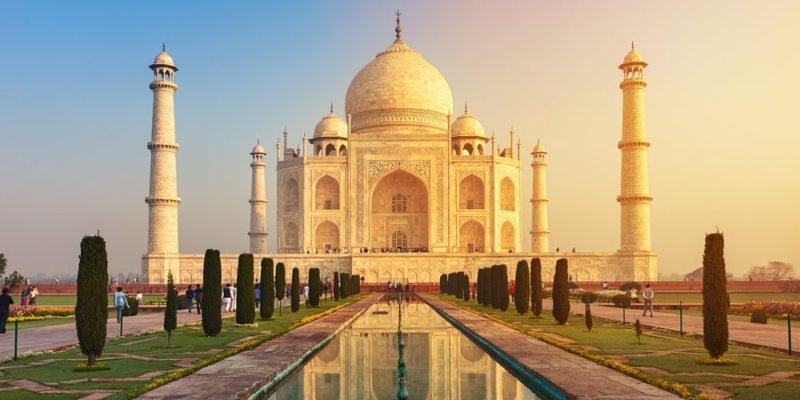 Tajmahal   has   been   built   in India.
Teachers’   have   been   given   training on ICT.
pp
but
be
auxiliary verb
sub. V. agreement
used both in A/P
used only in passive
A/P= active/passive
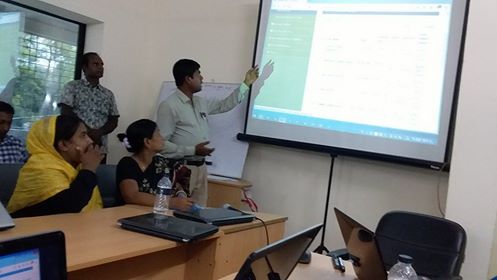 auxiliary verb
be
pp
sub. V. agreement
used both in A/P
used only in passive
Md. Abdur Razzak, Head teacher, Dhalhara  Poshcimpara Secondary Girls’ School, Sadar, Magura, phone number: 01721588402
Structure of Passive
be                 +                                     pp
The above verbs are be verb and they are 8 in number.
Passive structure
be verb
be + pp
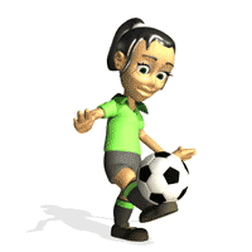 Observe the following sentences.
Active: The boy  is  playing  football.
auxiliary verb
transitive verb/action verb
Passive: Football  is  being  played  by The boy.
But
passive
be
vt. pp
auxiliary verb
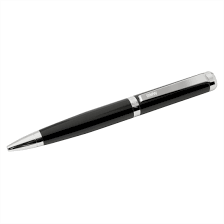 I  have  a pen.
intransitive v. /non action./linking/principal v.
not possible to make passive
Note: Only action/transitive verb can be turned into passive.
Individual Work                                 3 min.
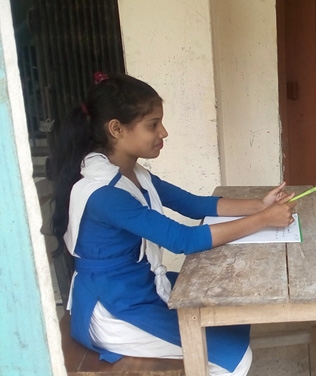 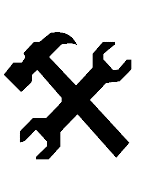 click left side writing to check
subject does the work
What is active form?
work done by the subject
What is passive form?
Number of “be verb” ?
8
Which verb can be turned into passive?
Transitive/action
Passive form of verb “ know” (present ind.) ?
is known
Things that are important to know
Tense wise passive form
Note: The words written in pink colour are auxiliary verb. So, they are subject verb agreement. Students have to remind that ---------- passive 
=be+past participle form of verb. auxiliaries are not the condition of passive.
Tense wise more examples
Active: He knows me.
Active
Passive: I was known to him.
Passive
Active: The boys drew pictures.
Active
Passive: Pictures were drawn by the boys.
Passive
Active: The boys will/can draw pictures.
Active
Passive: Pictures will/can be  drawn by the boys.
Passive
Active: The boys are going to draw pictures.
Active
Passive
Passive: Pictures are going to be drawn by the boys.
Md. Abdur Razzak, Head teacher, Dhalhara  Poshcimpara Secondary Girls’ School, Sadar, Magura, phone number: 01721588402
Active: The baby is drawing pictures.
Active
Passive: Pictures are being drawn by the baby.
Passive
Active: The boy  was drawing pictures.
Active
Passive: Pictures were being drawn by the boys.
Passive
Active: The boy  has drawn pictures.
Active
Passive
Passive: Pictures have been drawn by the boys.
Active: The boy  had drawn pictures.
Active
Passive: Pictures had been drawn by the boys.
Passive
Note: When we do active to passive object turns into subject and subject turns into object and so does the passive to active.
A million dollar secrecy
Subject inanimate
Always Passive
But animate subject used as object
Passive
Passive
But some subs. seem to be inani. but aniate. As:
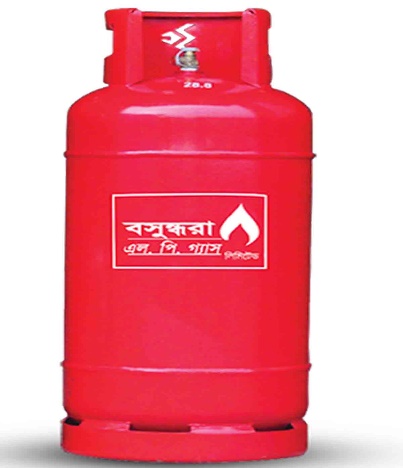 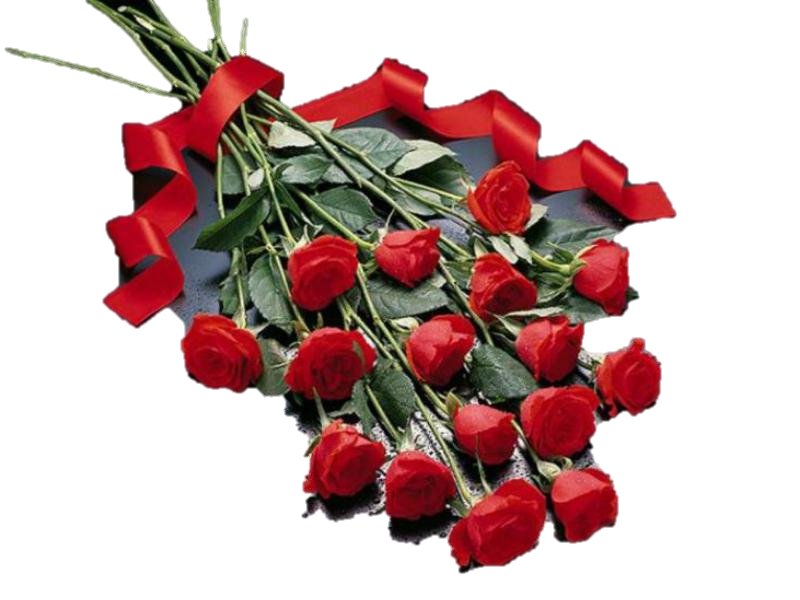 Gas  is used  for cooking.
Inani. Sub.
passive
At present flowers are being cultivated  commercially.
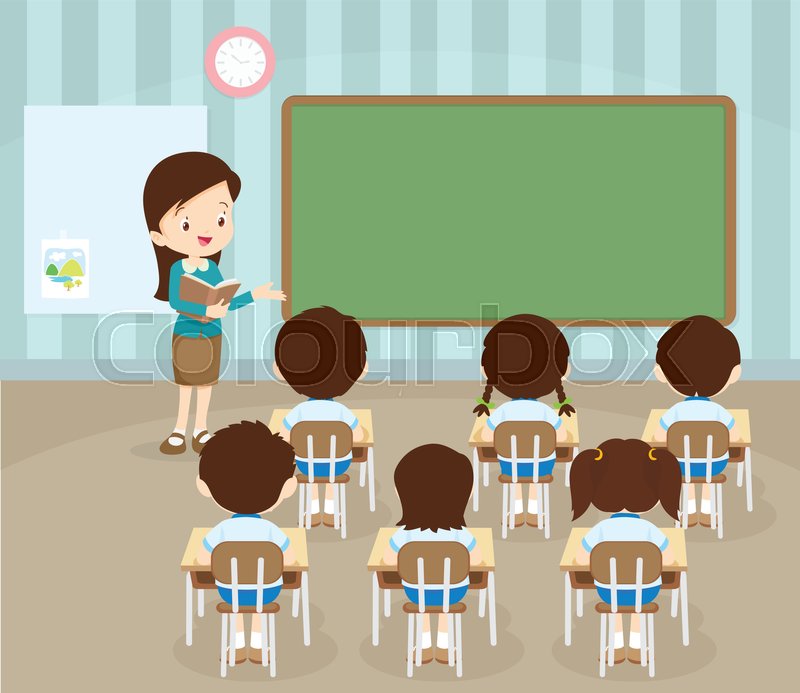 Ani.sub. used as obj.
Bright students are given stipend.
So, these are always used as active.
1. wind blows, 2. River flows.
Md. Abdur Razzak, Head teacher, Dhalhara  Poshcimpara Secondary Girls’ School, Sadar, Magura, phone number: 01721588402
Pair work                                                 5 min
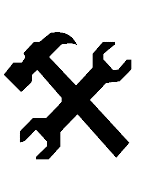 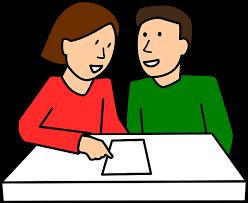 Complete this story about a journey using the past simple passive or past continuous passive form of the verbs in the bracket below.
Click
Md. Abdur Razzak, Head teacher, Dhalhara  Poshcimpara Secondary Girls’ School, Sadar, Magura, phone number: 01721588402
Passive of double objects
Passive of present participle
Passive of quasi passive
Active: Mr. Rajib teaches us English.
Passive: We are taught English by Mr. Rajib.
Passive: English is taught us by Mr. Rajib.
Active: I gave her a dress.
Passive: She was given a dress by me.
Active: I saw her dancing.
Active: Honey tastes sweet.
Passive: She was seen dancing by me.
Passive: Honey is tasted sweet.
Active: Nipa feels the wind blowing .
Active: The house is building.
Passive: The house is being built.
Passive: The wind is felt blowing by Nipa.
Md. Abdur Razzak, Head teacher, Dhalhara  Poshcimpara Secondary Girls’ School, Sadar, Magura, phone number: 01721588402
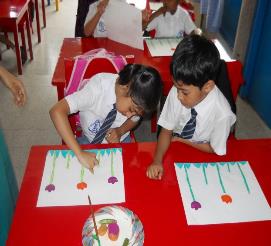 Passive of Interrogative sentence
Active: Do they draw pictures? (interrogative)
Active: They draw pictures. (assertive)
Passive: The pictures are drawn by them. (assertive)
Passive: Are the pictures drawn by them? (interrogative)
Similarly-
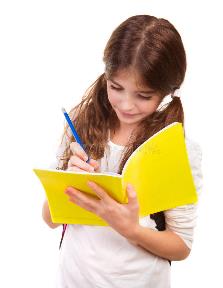 Active: Are you writing the article? (interrogative)
Active: You are writing the article. (assertive)
Passive: The artic le is written by you. (assertive)
Passive: Is the article written by you? (interrogative)
Md. Abdur Razzak, Head teacher, Dhalhara  Poshcimpara Secondary Girls’ School, Sadar, Magura, phone number: 01721588402
was
done
By whom
by whom
The sum
the sum
Some more examples
Examples using Wh words
Active: Had he done the work?
Sub
v
obj
Obj as sub
be
sub as obj
sub as obj
be
Obj as sub
Obj as sub
sub as obj
pp
pp
Passive: Had the work been done by him?
Active: Am I going to conduct the class ?
Passive: Is the class going to be conducted by me?
Active: Who    did  the sum ? (interrogative)
Passive: The sum was done   by whom ? (assertive)
Passive:                                                        ? (interrogative)
Similarly
Active: Whom are you talking to? (interrogative)
v
be
pp
sub
obj
obj
sub
Passive: Who was being talked to by you? (interrogative)
Active: What does he need?
Passive: What is needed by him?
Active: How had he done the work?
Passive: How had the work been done by him?
Active: Why can’t she solve the problem?
Passive: Why  can the problem not be solved by her?
What does he need? (Active)
What is needed by him? (Passive)
Passive of Imperative sentence
In imperative sentence sub. (you) is always understood. Sometimes so does the modal and also other word. At the same time verb in these sentences asks permission (to allow) to take action. So, Let is used in passive formin that case.
Active: Read   the book.
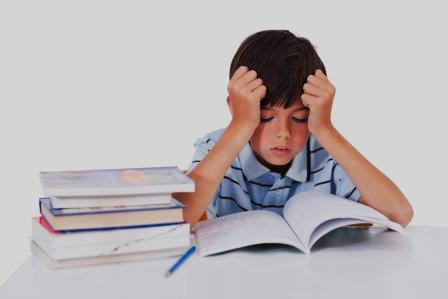 Active: You    read   the book.
Passive: Let  the book   be   read (by you).
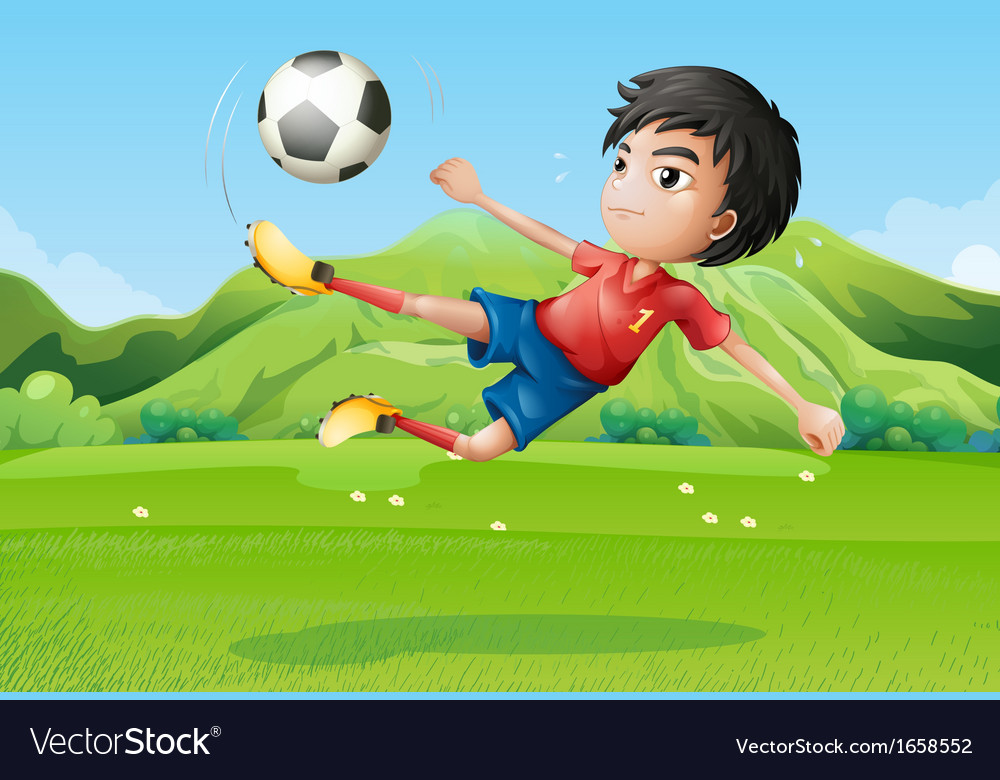 Active: Let the boy  play   footnball.
Passive: Let    football   be    played by  the boy.
obj-sub
obj-sub
sub-obj
verb
object
sub
verb
object
be
verb
object
be
sub
pp
pp
allow
allow
Md. Abdur Razzak, Head teacher, Dhalhara  Poshcimpara Secondary Girls’ School, Sadar, Magura, phone number: 01721588402
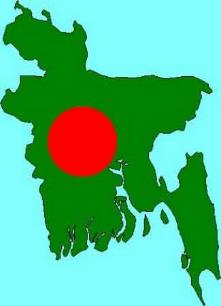 Active: Love    the mother land.
Active: (You should) love the mother land.
Passive: The mother land should be  loved.
Active: Keep your word .
Exceptions
Passive: Your word should be kept.
Active: Please post the letter.
Passive: You are requested to post the letter.
obbject
obj-sub
obbject
verb
verb
be
pp
Active: Give me a pencil.
Passive: Let a pencil be given for me.
Md. Abdur Razzak, Head teacher, Dhalhara  Poshcimpara Secondary Girls’ School, Sadar, Magura, phone number: 01721588402
Group work                                    10 min
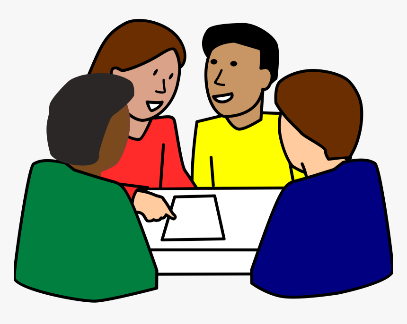 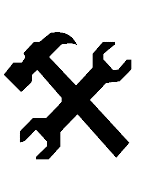 Rewrite the following  newspaper headlines in complete sentence in passive form.
a. Theft of valuable things at Dhanmondi. 2 killed. 3 injured
b. War criminals hanged in Bangladesh. People rejoice.
c. 10 killed in Dhaka Aricha highway.
d. Polithine seized, 10 shop owners arrested.
e. 5,00,000 saplings planted for roadside afforestation.
Md. Abdur Razzak, Head teacher, Dhalhara  Poshcimpara Secondary Girls’ School, Sadar, Magura, phone number: 01721588402
Evaluation
1. I may (sell) the pen .
(b) be sold
(a) sold
(d) selling
(c) sell
2. My pen has (lost).
(a) loss
(b) lose
(c) been lost
(d) lost
3. I (saw) him reading.
(b) was seen
(a) seen
(d) sing
(c) saw
4. By whom the pen was (steal)?
(a) steal
(b) steals
(c) stolen
(d) stealing
5. Let the work (do).
(b) did
(a) done
(d) do
(c) be done
Home work
Write ten sentences about corona virus using passive form.
Md. Abdur Razzak, Head teacher, Dhalhara  Poshcimpara Secondary Girls’ School, Sadar, Magura, phone number: 01721588402
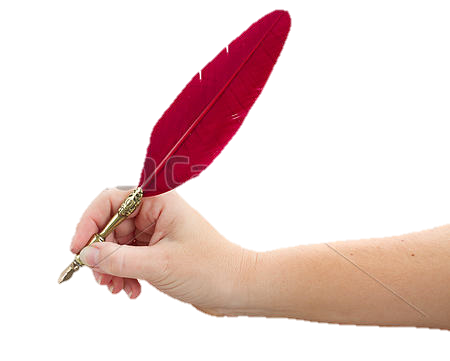 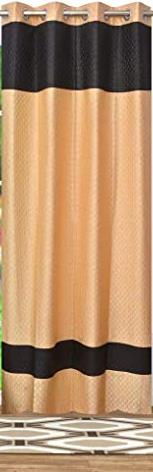 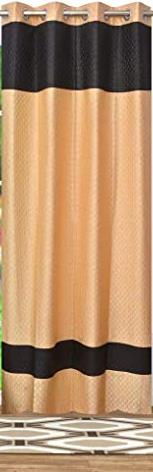 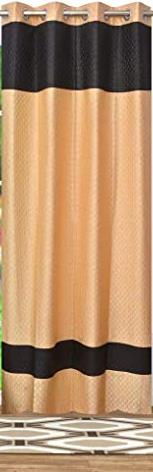 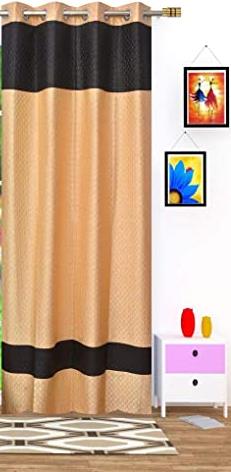 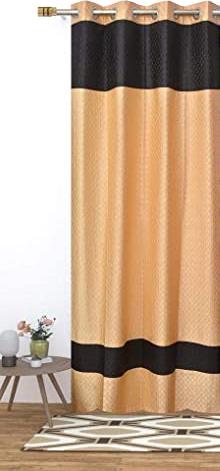 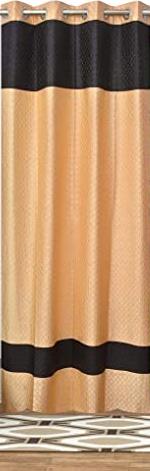 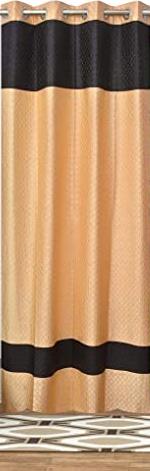 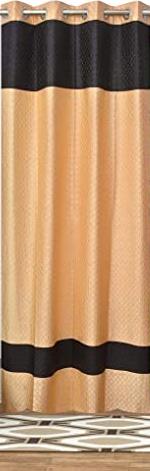 See you next class
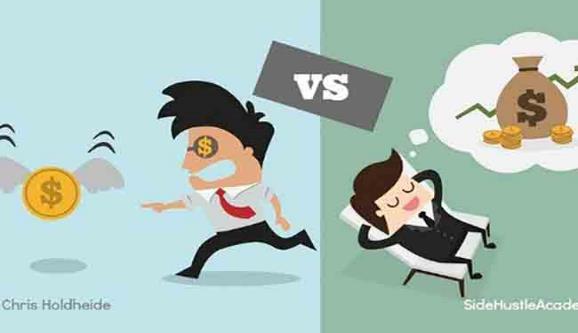 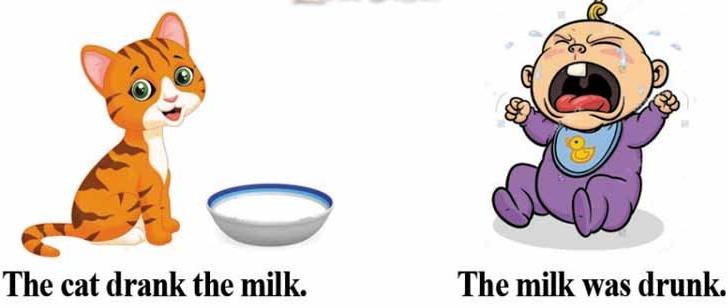 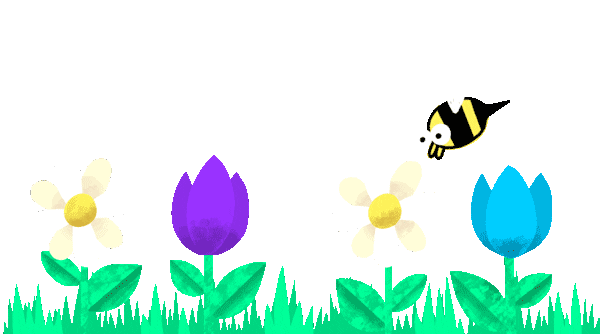 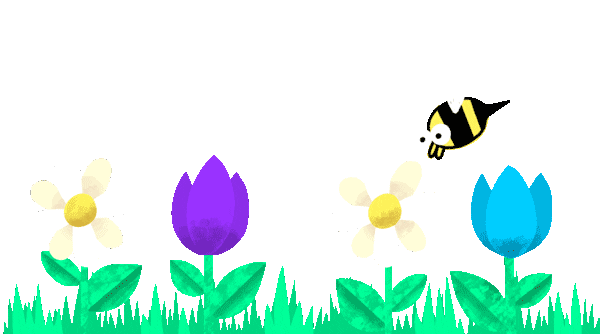